FORMAZIONE
BATISTE DUMAS
UNIVERSITÀ | Laurea
2000
2004
Specialista diMarketing
Lorem ipsum dolor sit amet, consectetur adipiscing elit.
UNIVERSITÀ | Laurea
2000
2004
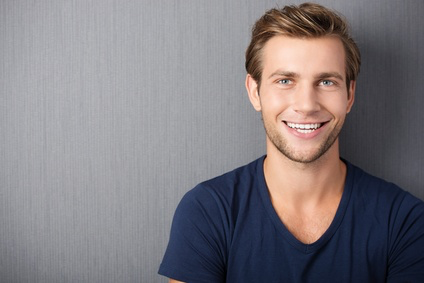 Lorem ipsum dolor sit amet, consectetur adipiscing elit.
UNIVERSITÀ | Laurea
2000
2004
Lorem ipsum dolor sit amet, consectetur adipiscing elit.
ESPERIENZA
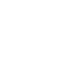 000 111 333 / 000 222 444
Lorem ipsum dolor sit amet, consectetur adipiscing elit. Morbi tristique sapien nec nulla rutrum imperdiet. Nullam faucibus augue id velit luctus maximus. Interdum et malesuada fames ac ante ipsum primis in faucibus.
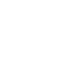 name@mail.com
SOCIETÀ
POSIZIONE
2000 - 2004
12 Street Name, Roma
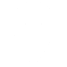 Facebook.com/name
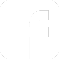 LinkedIn.com/name
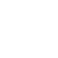 Lorem ipsum dolor sit amet, consectetur adipiscing elit. Morbi tristique sapien nec nulla rutrum imperdiet. Nullam faucibus augue id velit luctus maximus. Interdum et malesuada fames ac ante ipsum primis in faucibus.
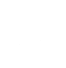 Instagram.com/name
SOCIETÀ
POSIZIONE
2000 - 2004
PROFILO
Lorem ipsum dolor sit amet, consectetur adipiscing elit. Morbi tristique sapien nec nulla rutrum imperdiet. Nullam faucibus augue id velit luctus maximus. Interdum et malesuada fames ac ante ipsum primis in faucibus. Etiam bibendum, ante nec luctus posuere, odio enim semper tortor, id eleifend mi ante vitae ex. Sed molestie varius erat a aliquet.
Lorem ipsum dolor sit amet, consectetur adipiscing elit. Morbi tristique sapien nec nulla rutrum imperdiet. Nullam faucibus augue id velit luctus maximus. Interdum et malesuada fames ac ante ipsum primis in faucibus.
SOCIETÀ
POSIZIONE
2000 - 2004
LINGUE
COMPETENZE
Inglese
Francese
Affari
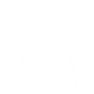 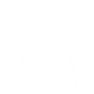 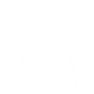 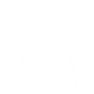 Tedesco
Marketing
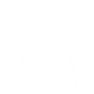 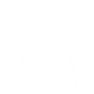 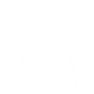 Spagnolo
Amministrazione
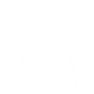 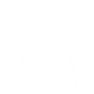 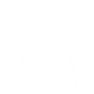 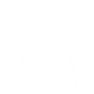 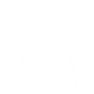